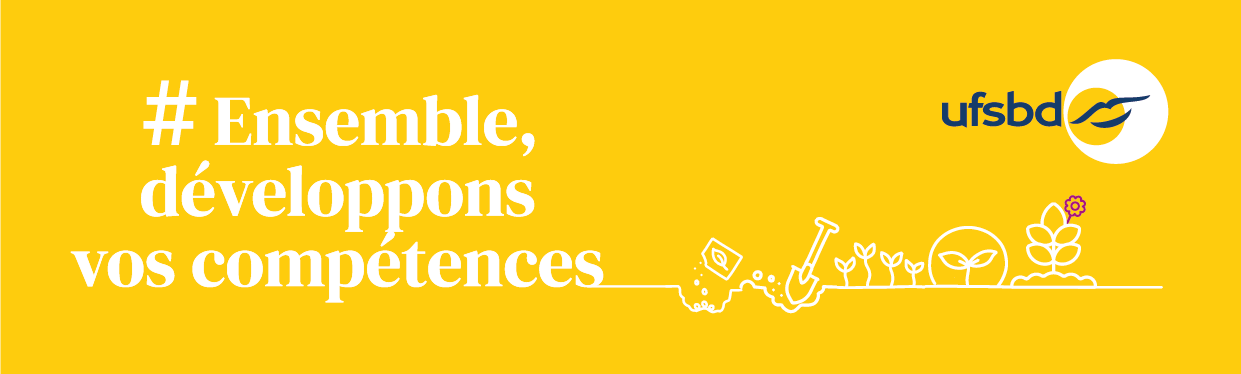 Comment valider votre Inscription Formation
 sur votre Compte DPC?
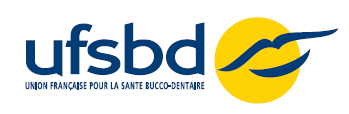 Étape 1 : Se connecter sur https://www.agencedpc.fr/professionnel/login
Identifiez-vous à votre espace personnel ( votre identifiant est votre email)
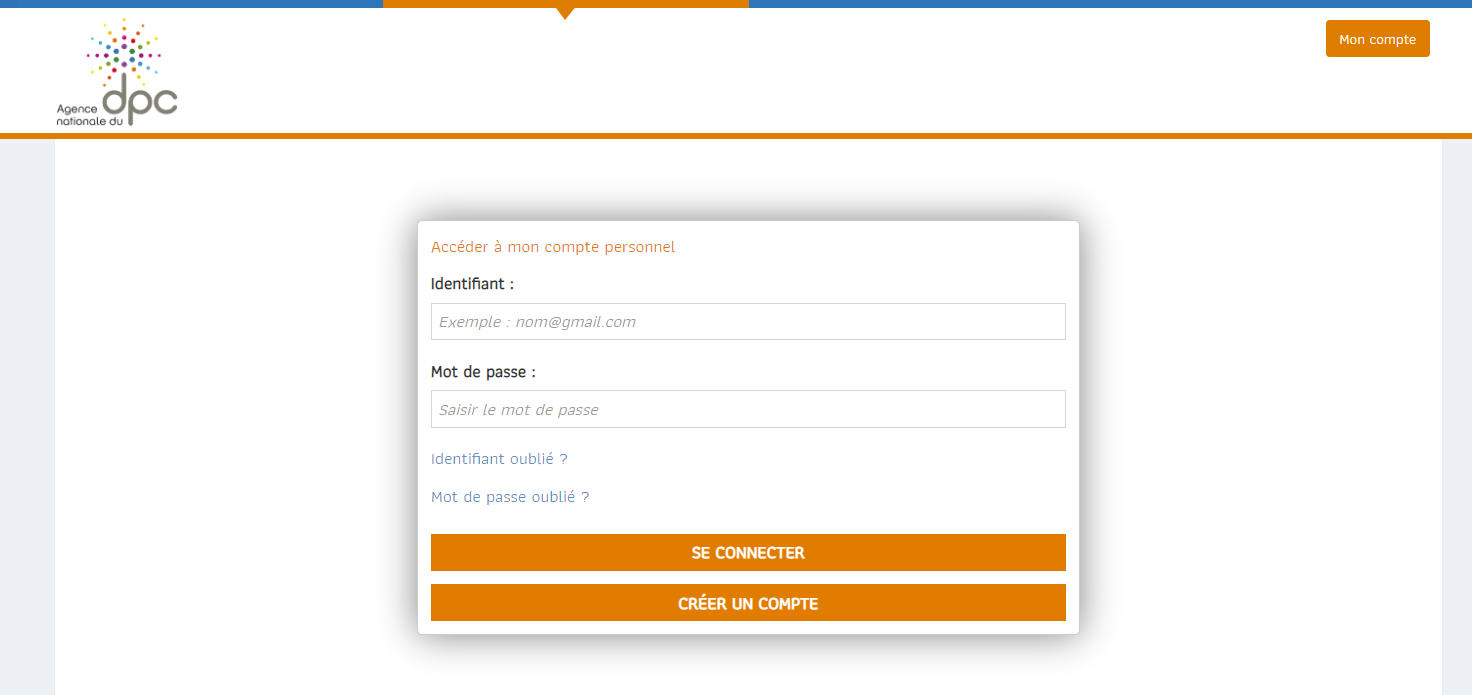 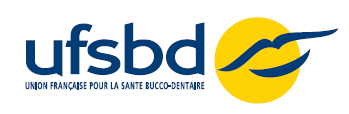 Étape 2 : Cliquer sur « INSCRIPTION »
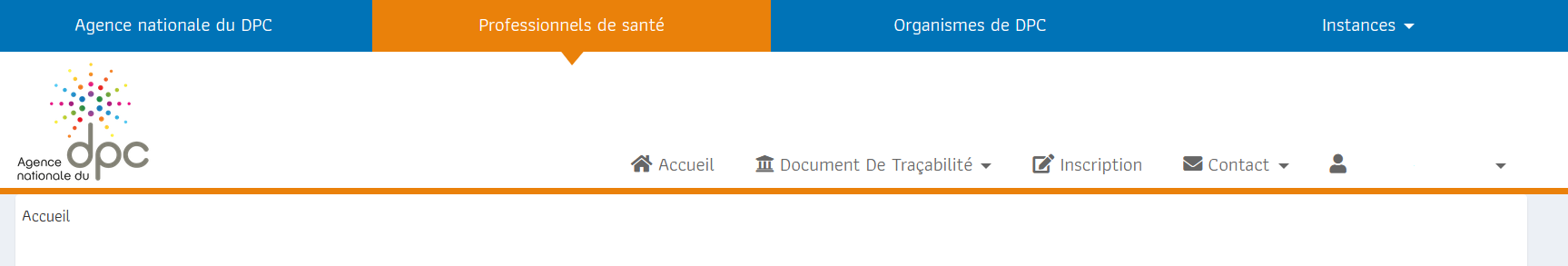 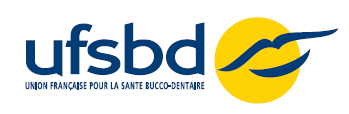 Étape 3 : Rechercher l’action de formation.
Cliquez sur RECHERCHE ACTIONS puis indiquez le numéro de l’action de formation ( à retrouver sur le programme de la formation sur le site www.ufsbd.fr )
Enfin Cliquez sur RECHERCHER
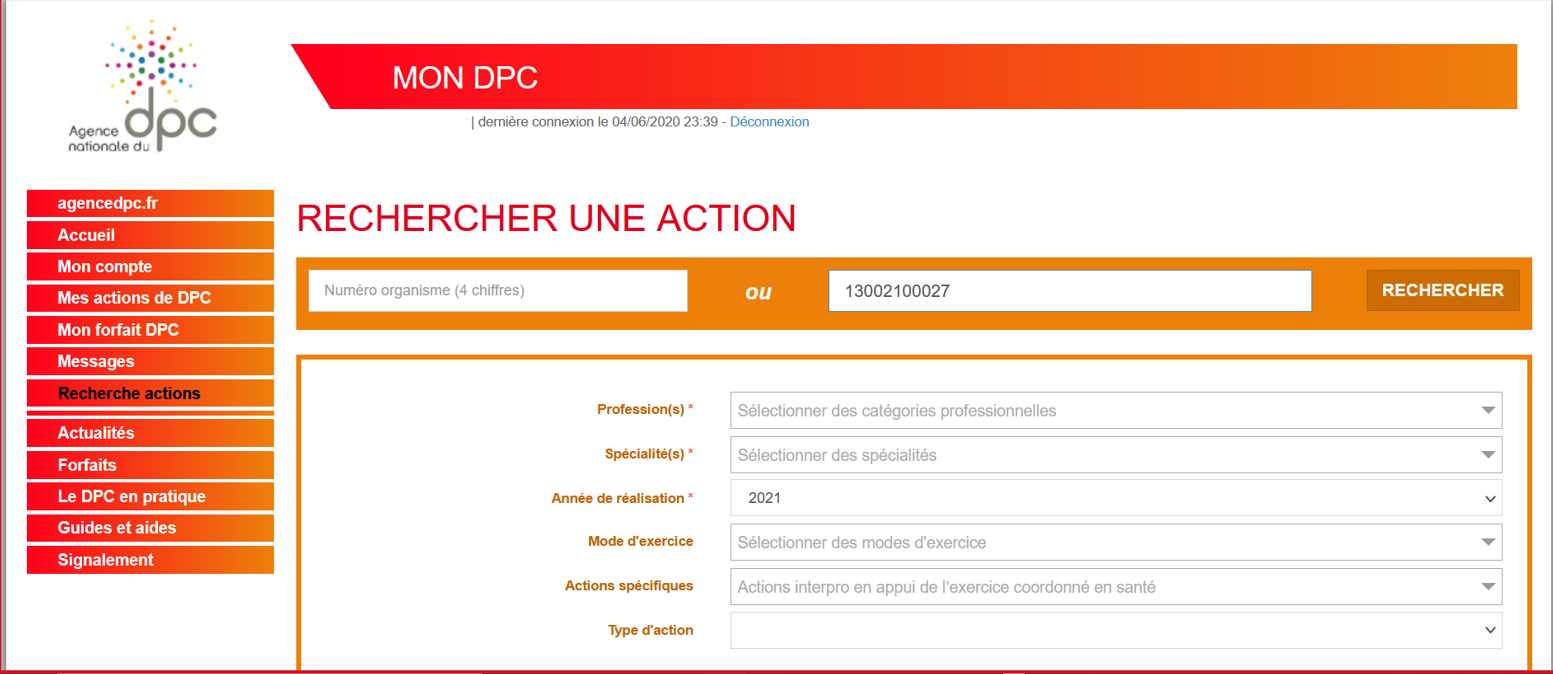 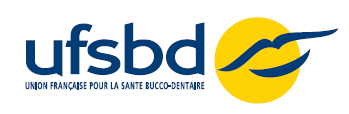 Étape 4 : S’inscrire à la formation
Sur la page de l’action de formation, cliquez sur DETAIL ACTION DE DPC
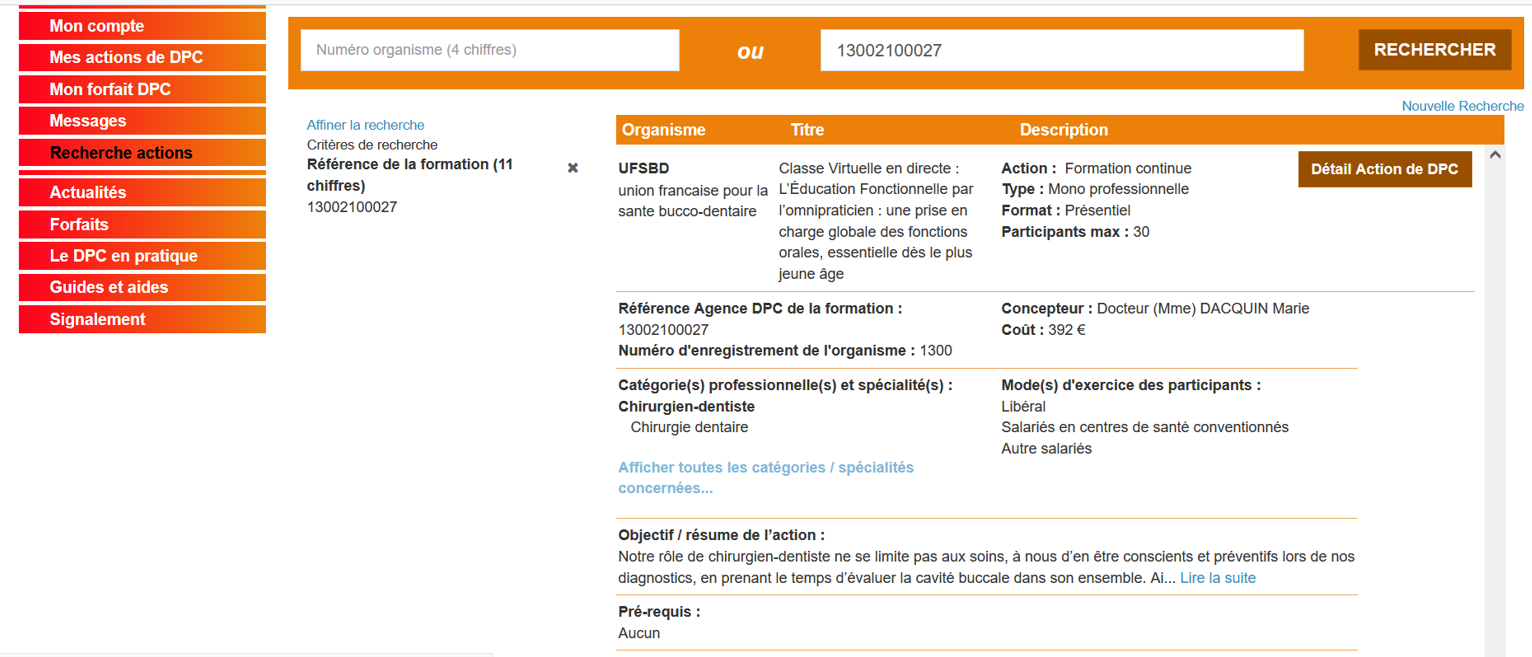 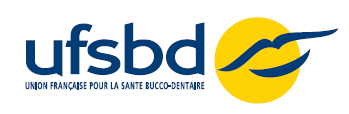 Étape 4 : S’inscrire à la formation
Descendez jusqu’en bas de la page pour retrouver la liste des sessions disponibles
Choisissez la session puis cliquez sur S’INSCRIRE
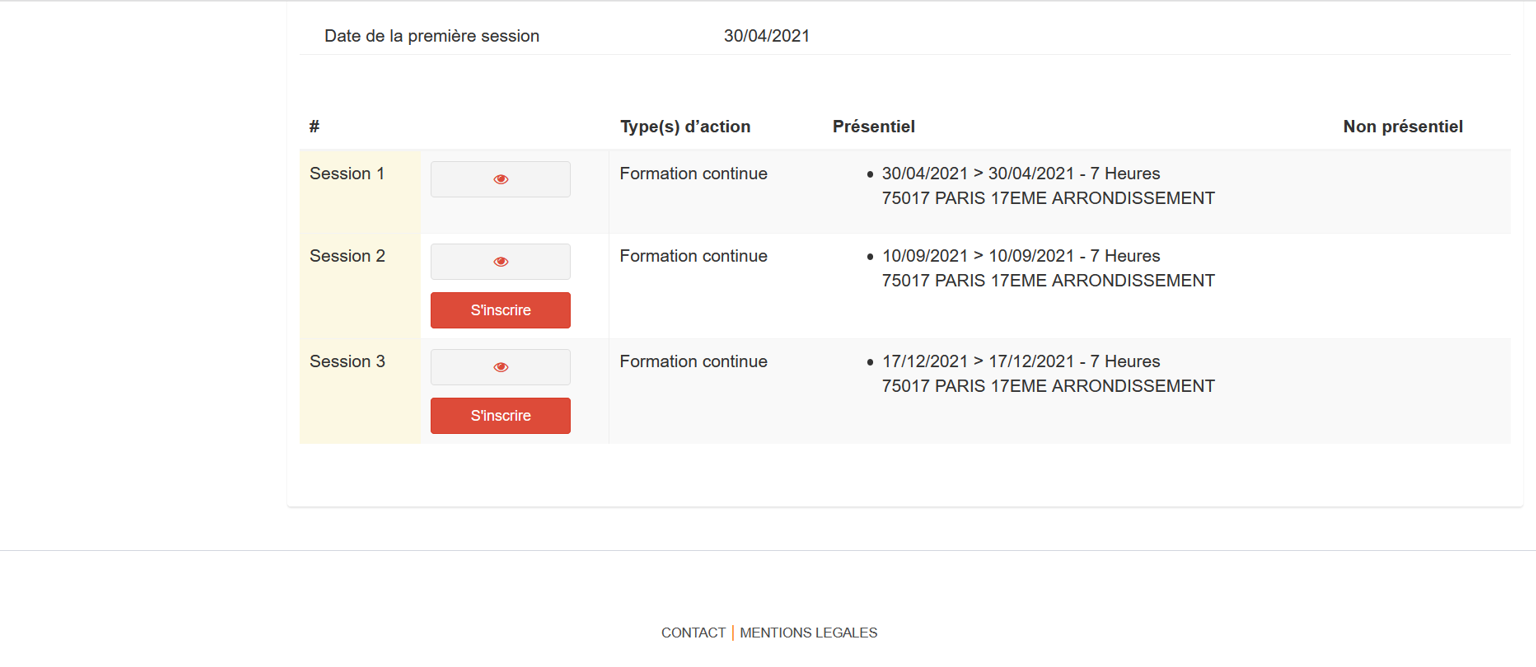 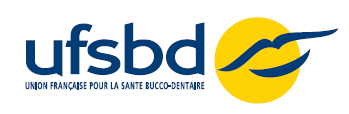 Étape 5 : S’inscrire à la formation
Vérifiez que la prise en charge couvre bien les frais pédagogiques
Puis cliquez sur VALIDER pour finaliser l’inscription
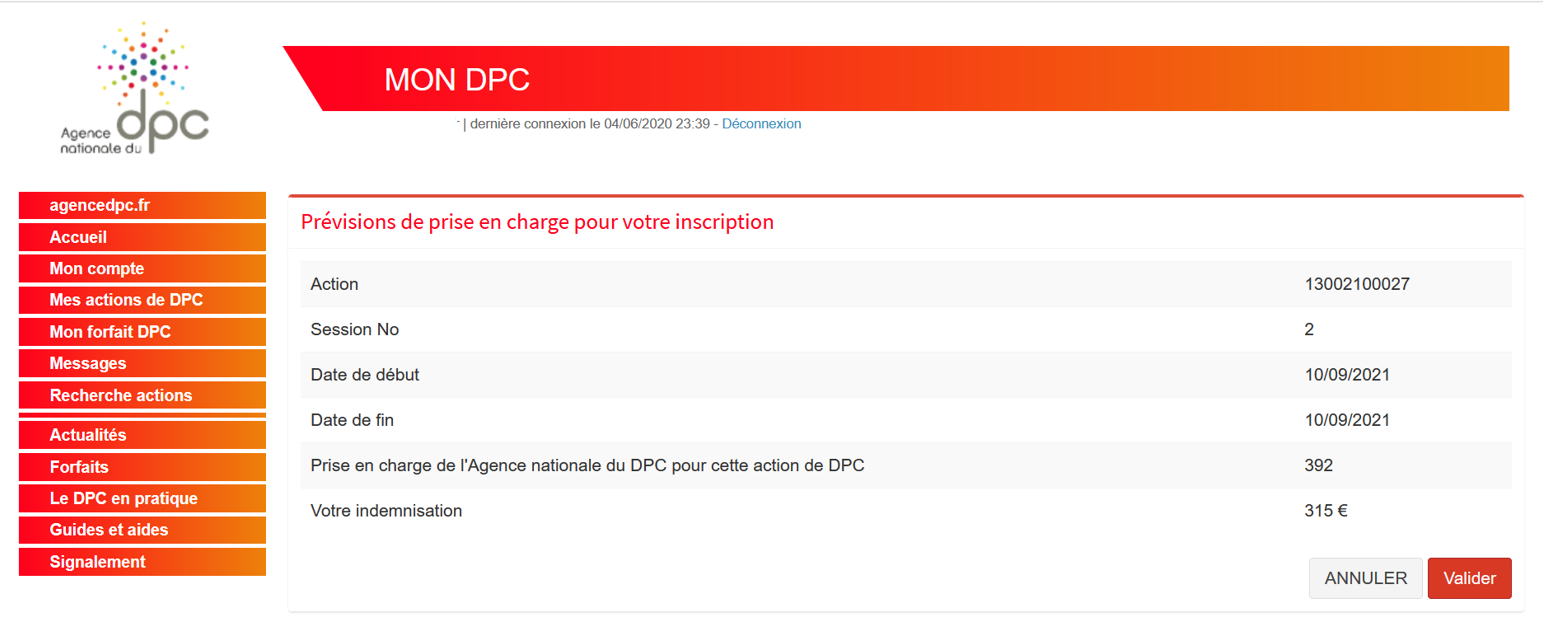 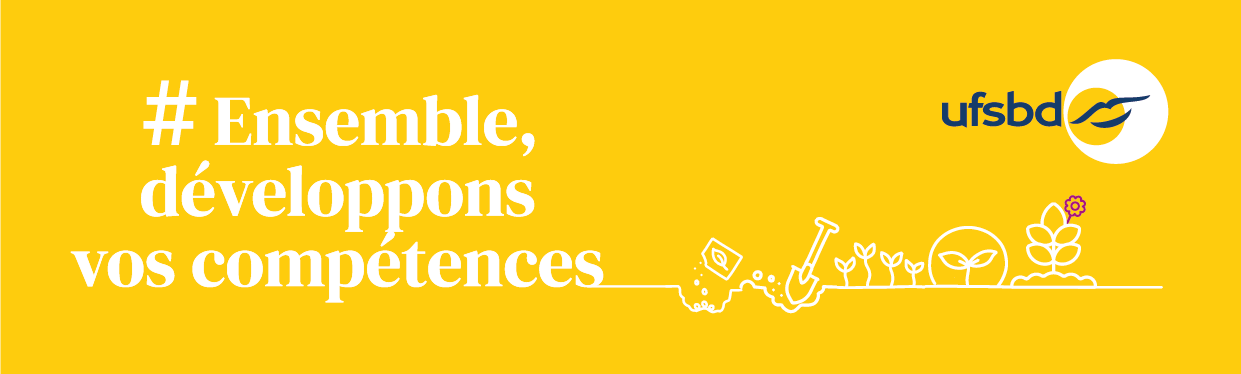 Votre inscription est enregistrée.

Vous recevrez une confirmation d’inscription de la part de l’UFSBD par mail.
Les frais pédagogiques seront facturés directement par l’UFSBD à l’Agence du DPC.
Votre indemnisation vous sera versée directement par l’Agence de DPC.

Pour toute question : formation@ufsbd.fr